Replenishment
Start me up!
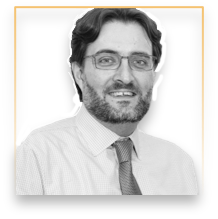 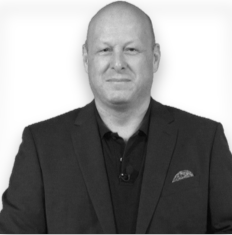 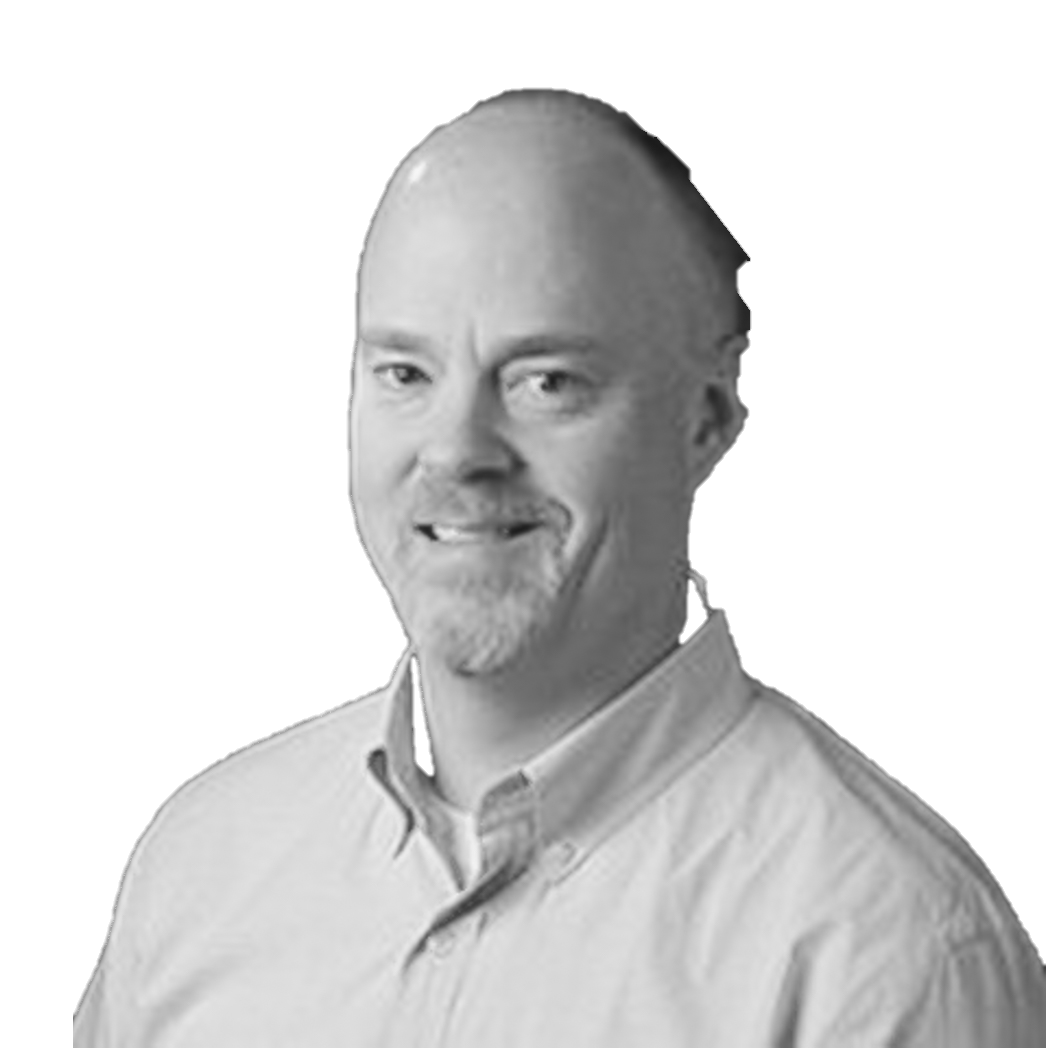 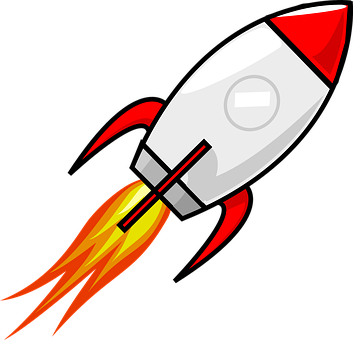 Martin Kleindl  | Brad Winslow  | Frederic Descoust
Product Director    | Funct. Consultant | Consultant
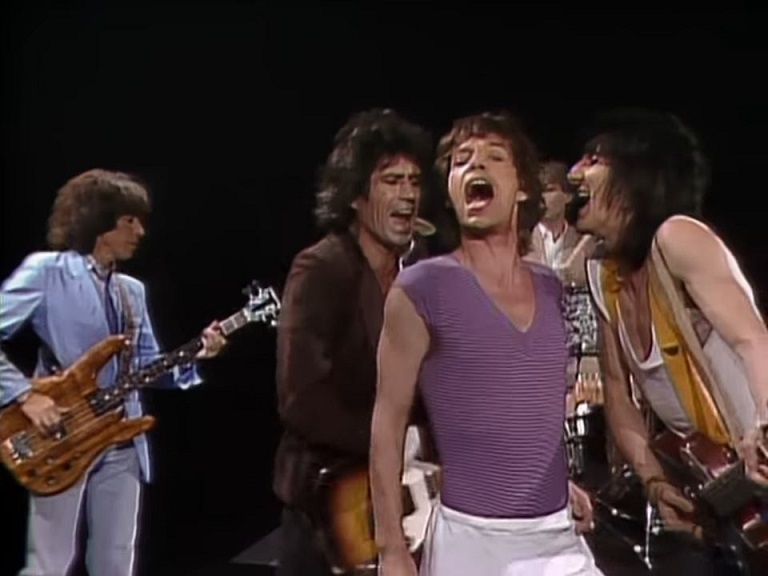 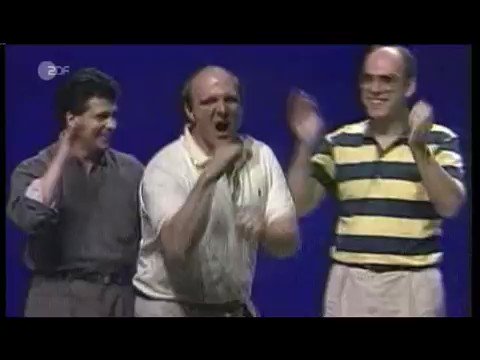 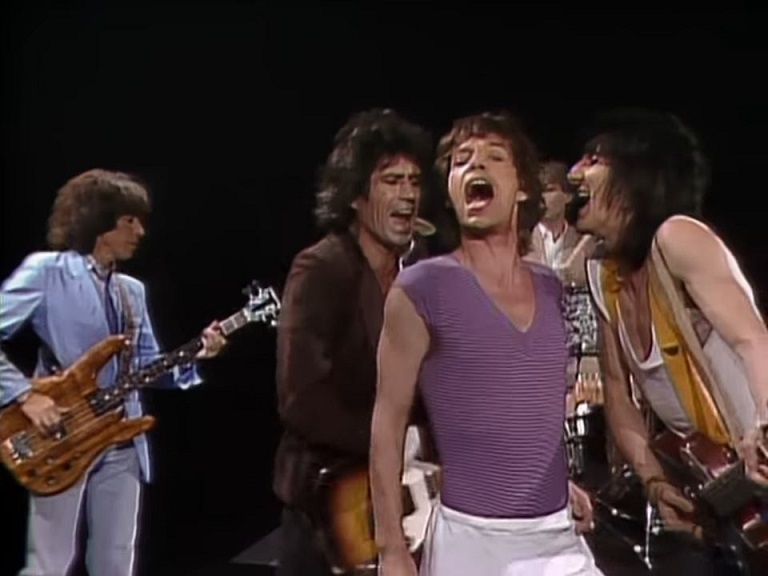 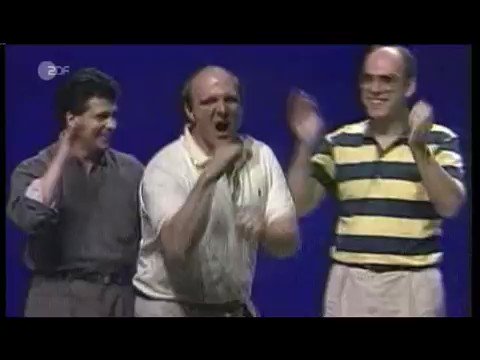 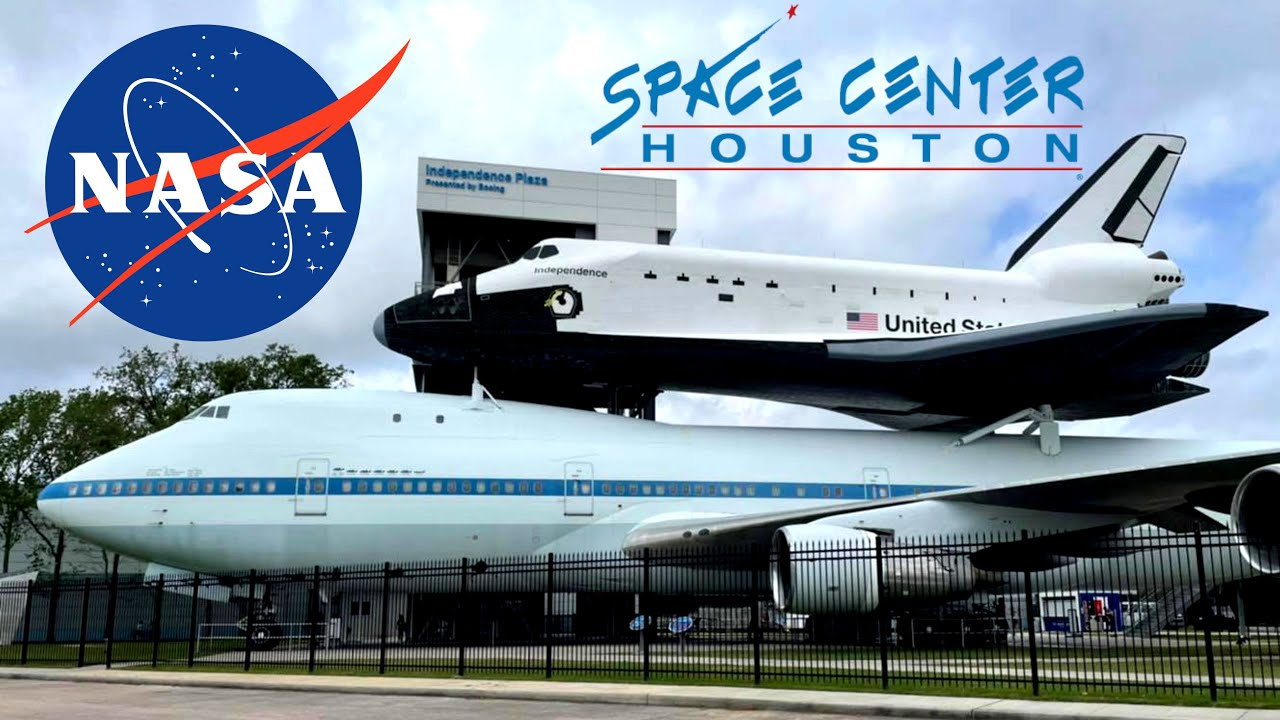 start me up !(Replenishment)
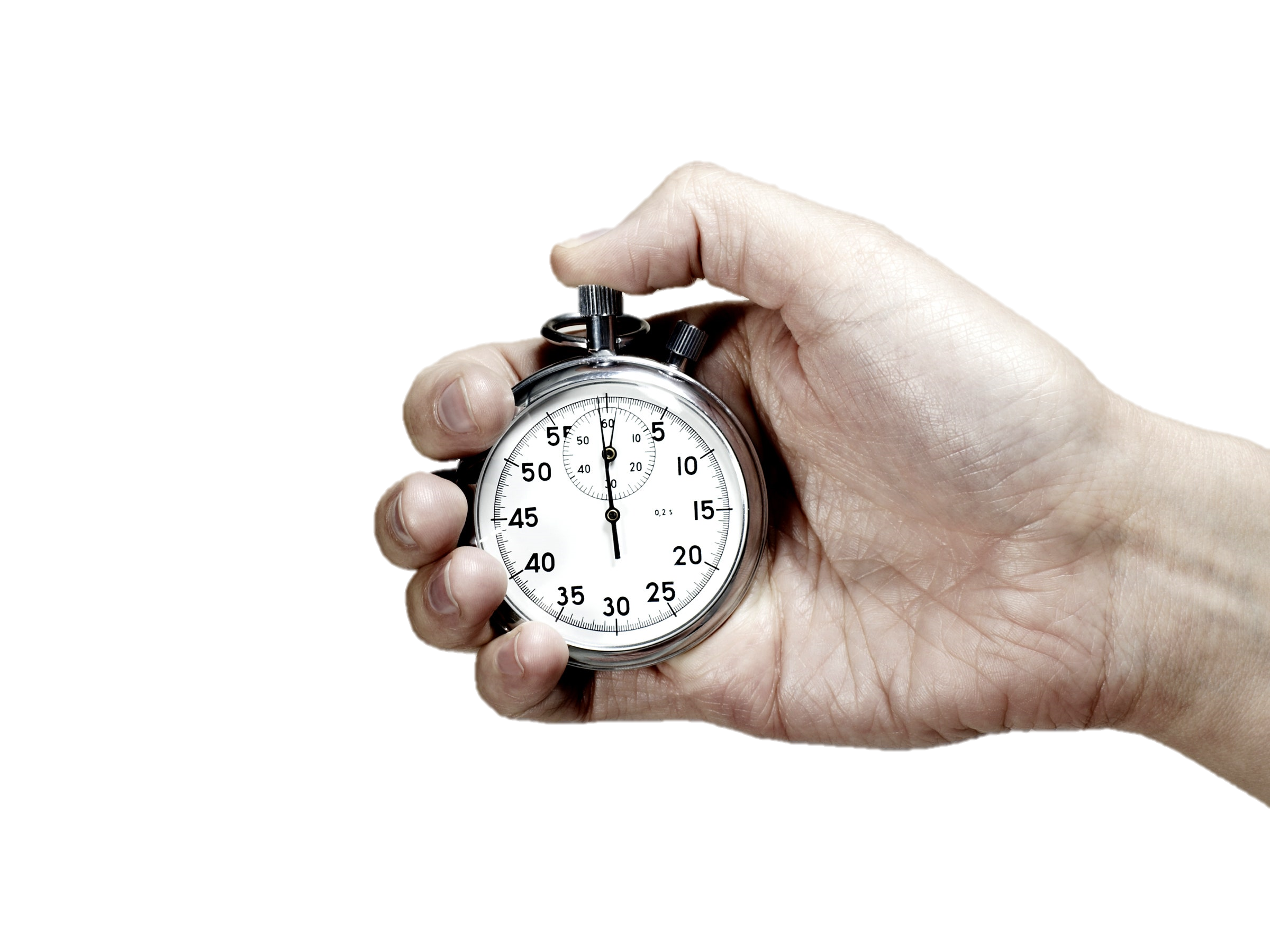 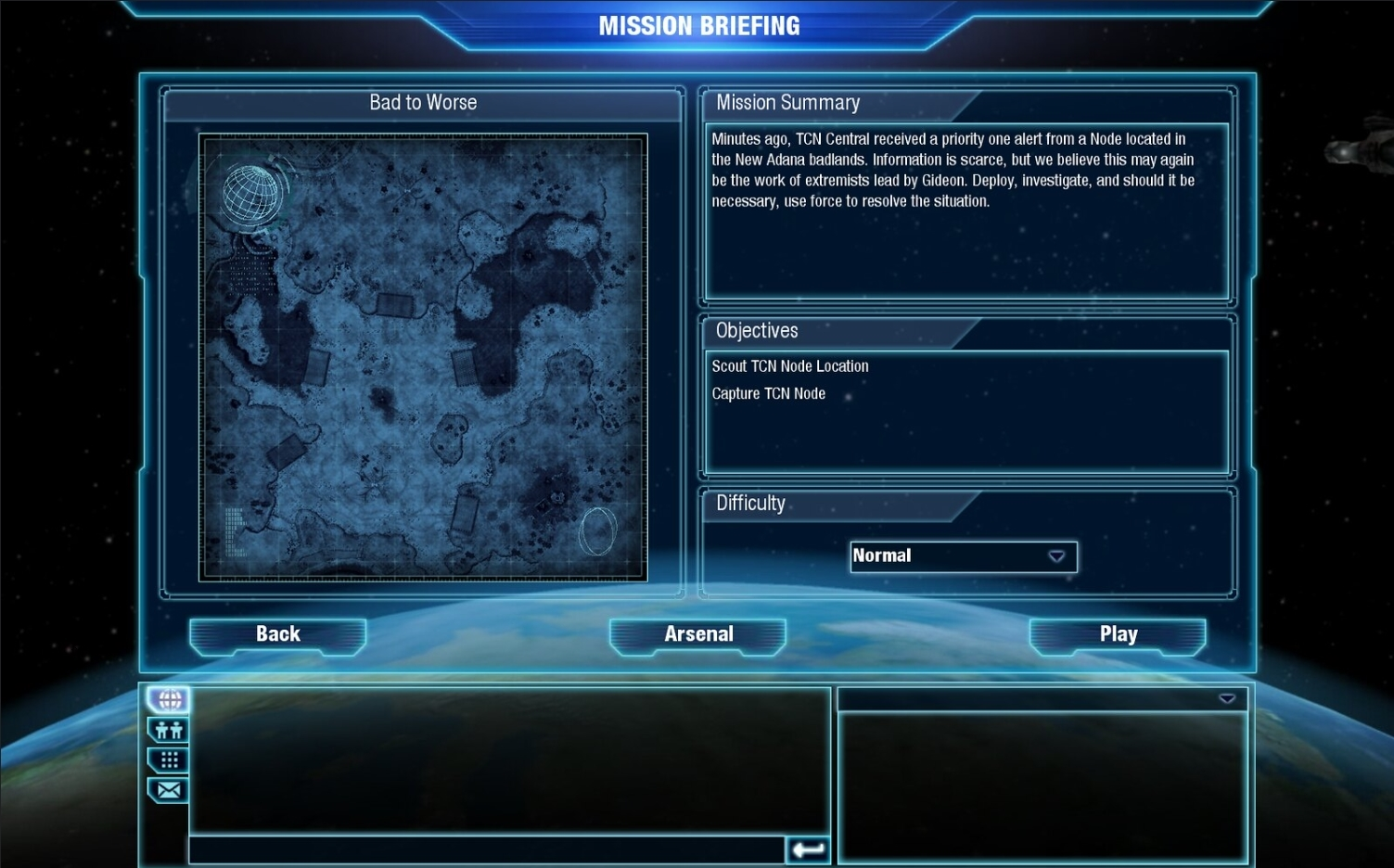 MISSION: Start me up!
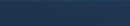 Activate Replenishment for Houston Space Center
  for 2 Stores
Small Warehouse
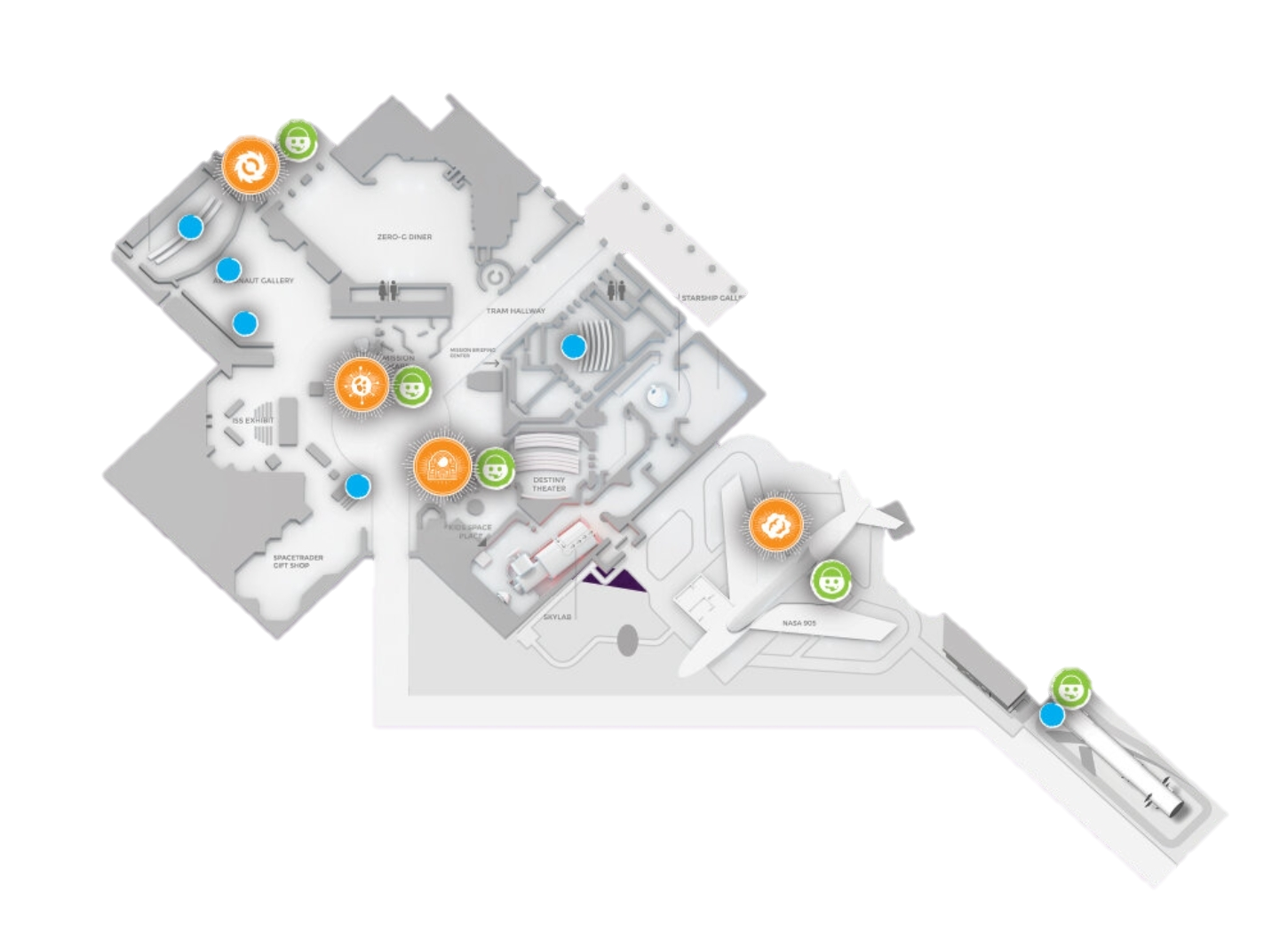 Store
Automatic PO & TO creation for Stores - based on Stock - based on Sales History
Cafe
Store
Low/Medium.  Time = 60 minutes
Hint 1: use Replenishment Implementation Guide
Hint 2: focus on a couple of items first, before you              setup all items
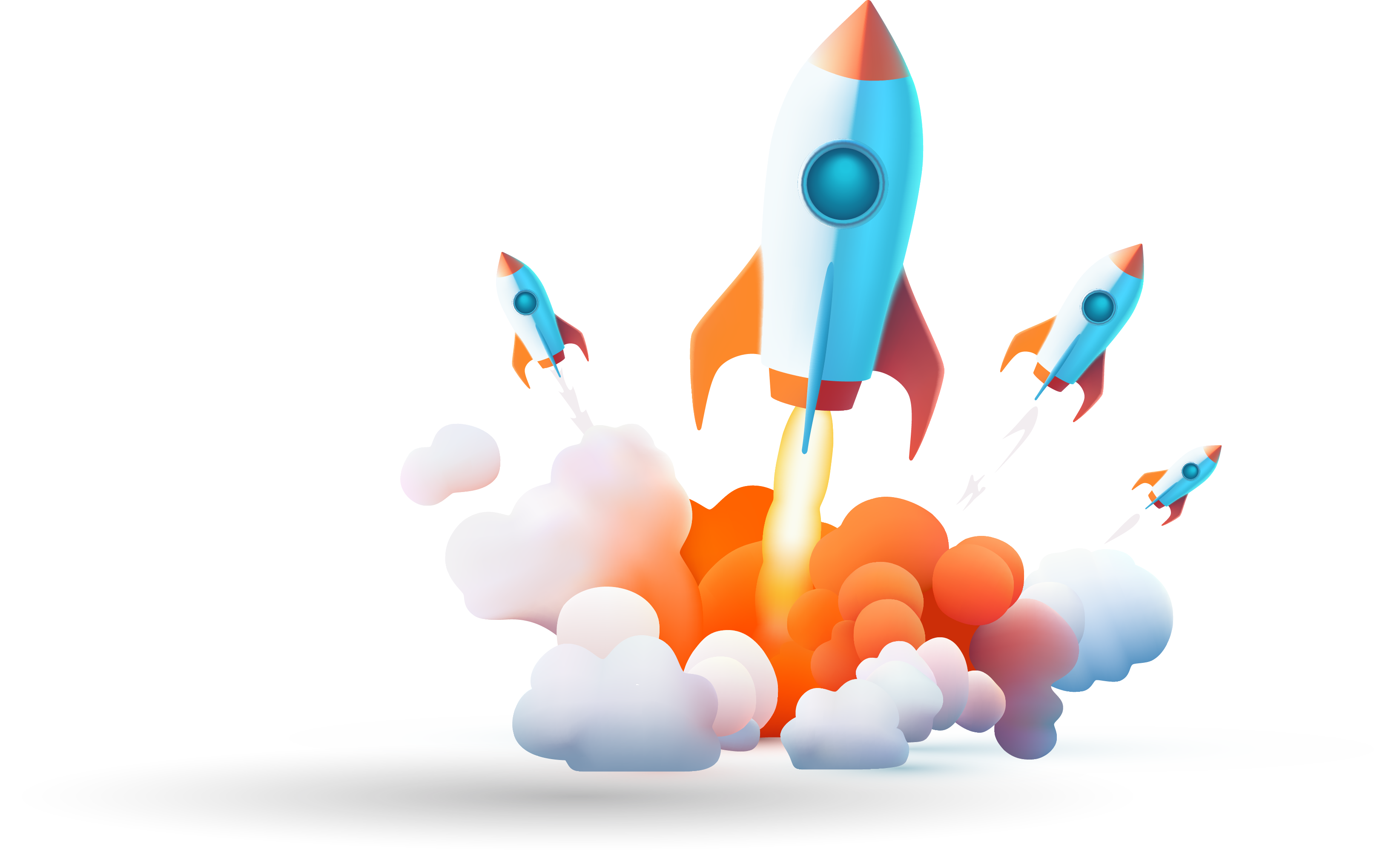 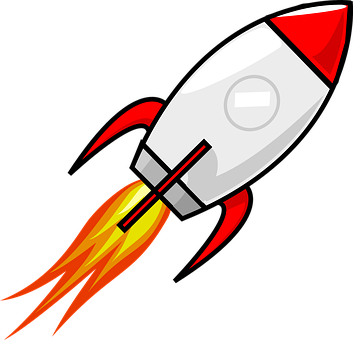 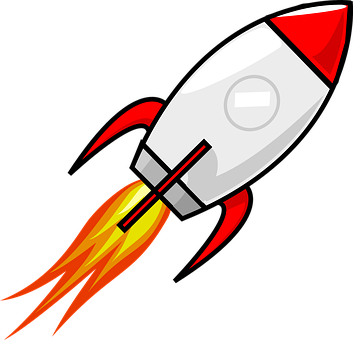 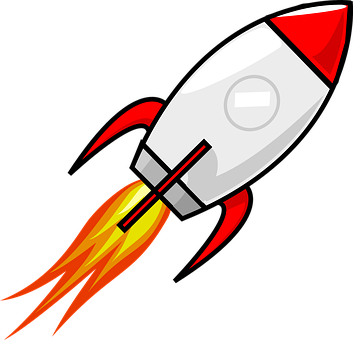 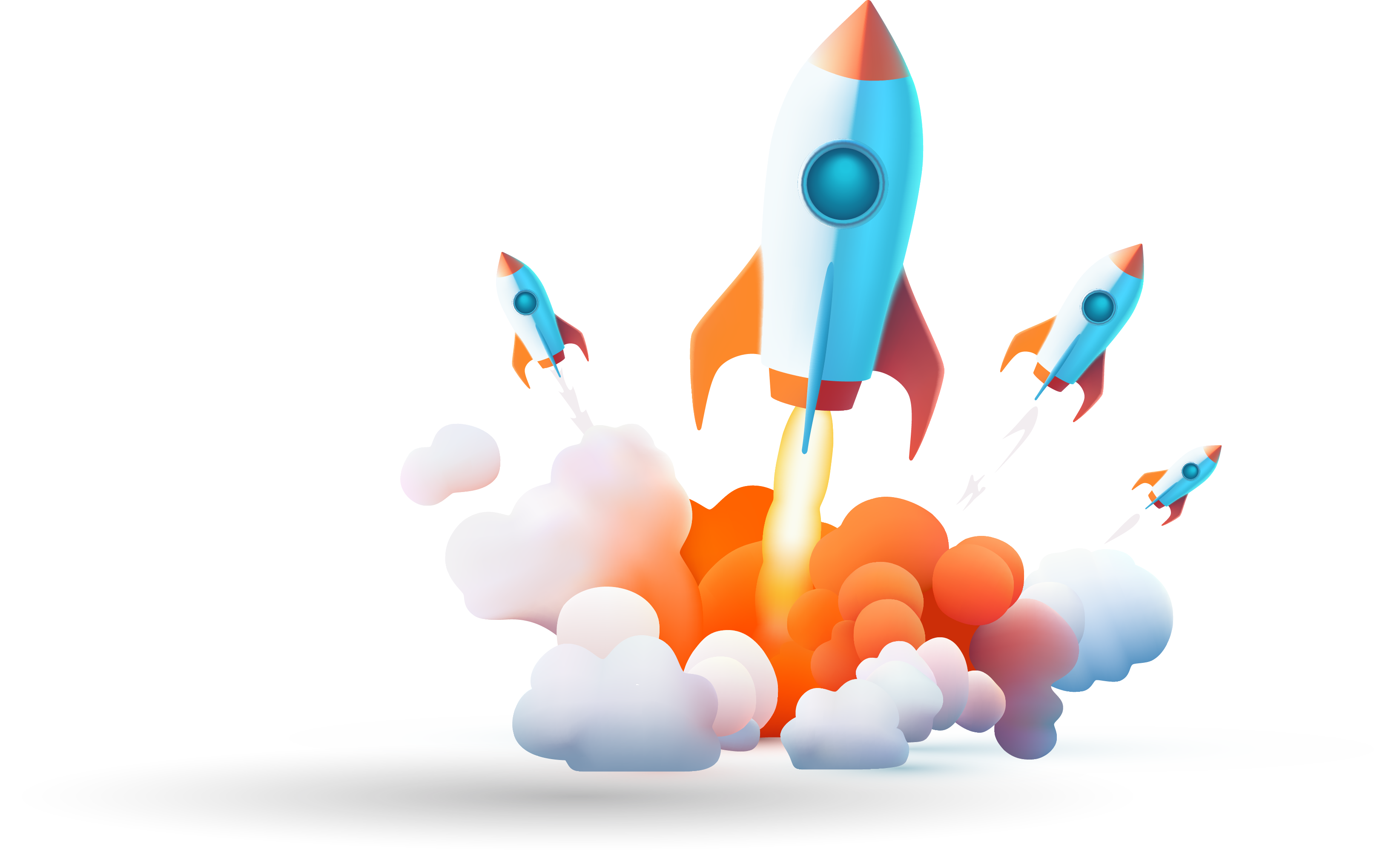 Basic Setup, Warehouse, Store Locations
How to start?
 Replenishment Implement. Guide

Provides:
Workflow for implementation
Description what information is needed
Explains different use cases / scenarios
Best practices 
References to Online Help
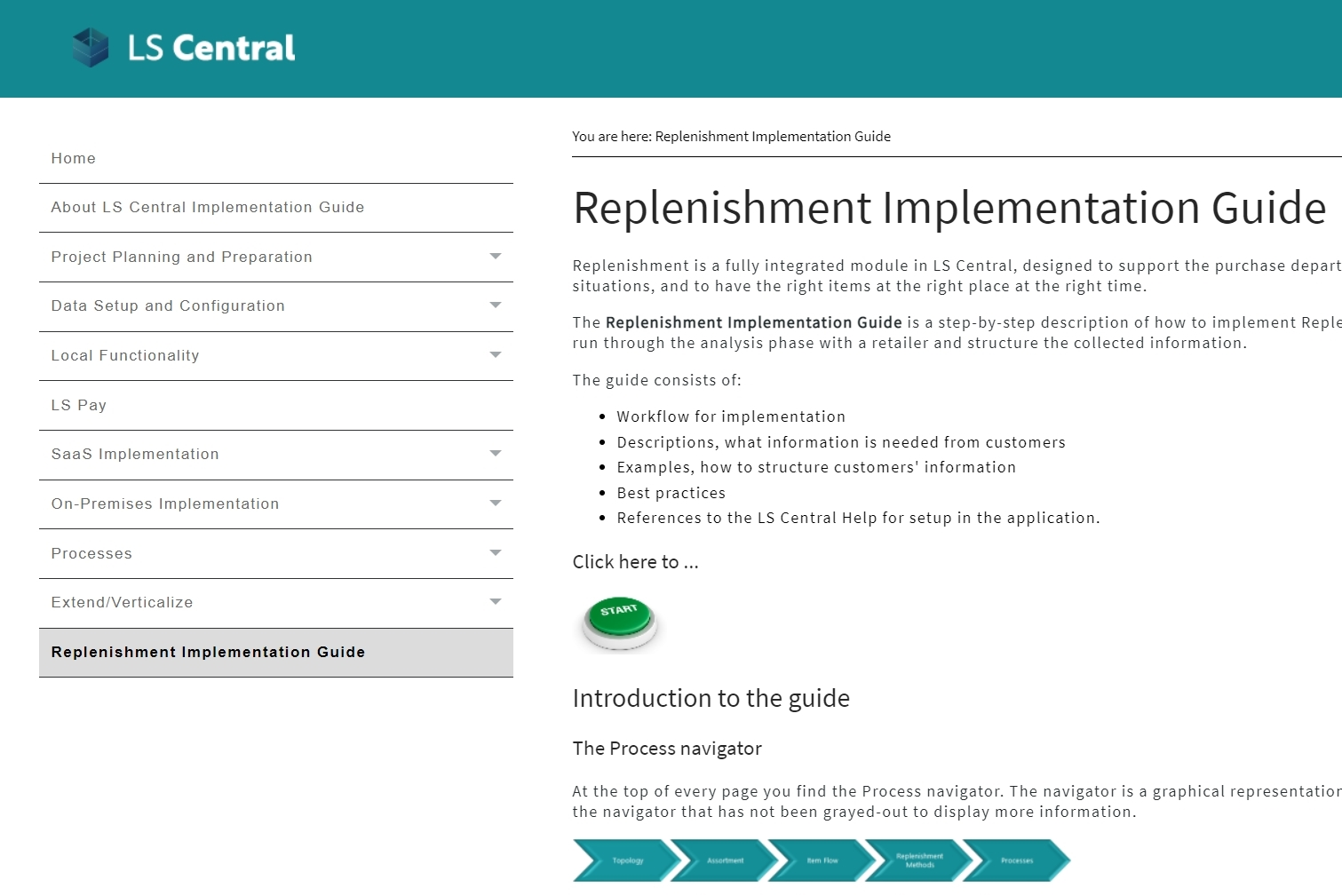 Let’s set up … Warehouses and Stores for Replenishment
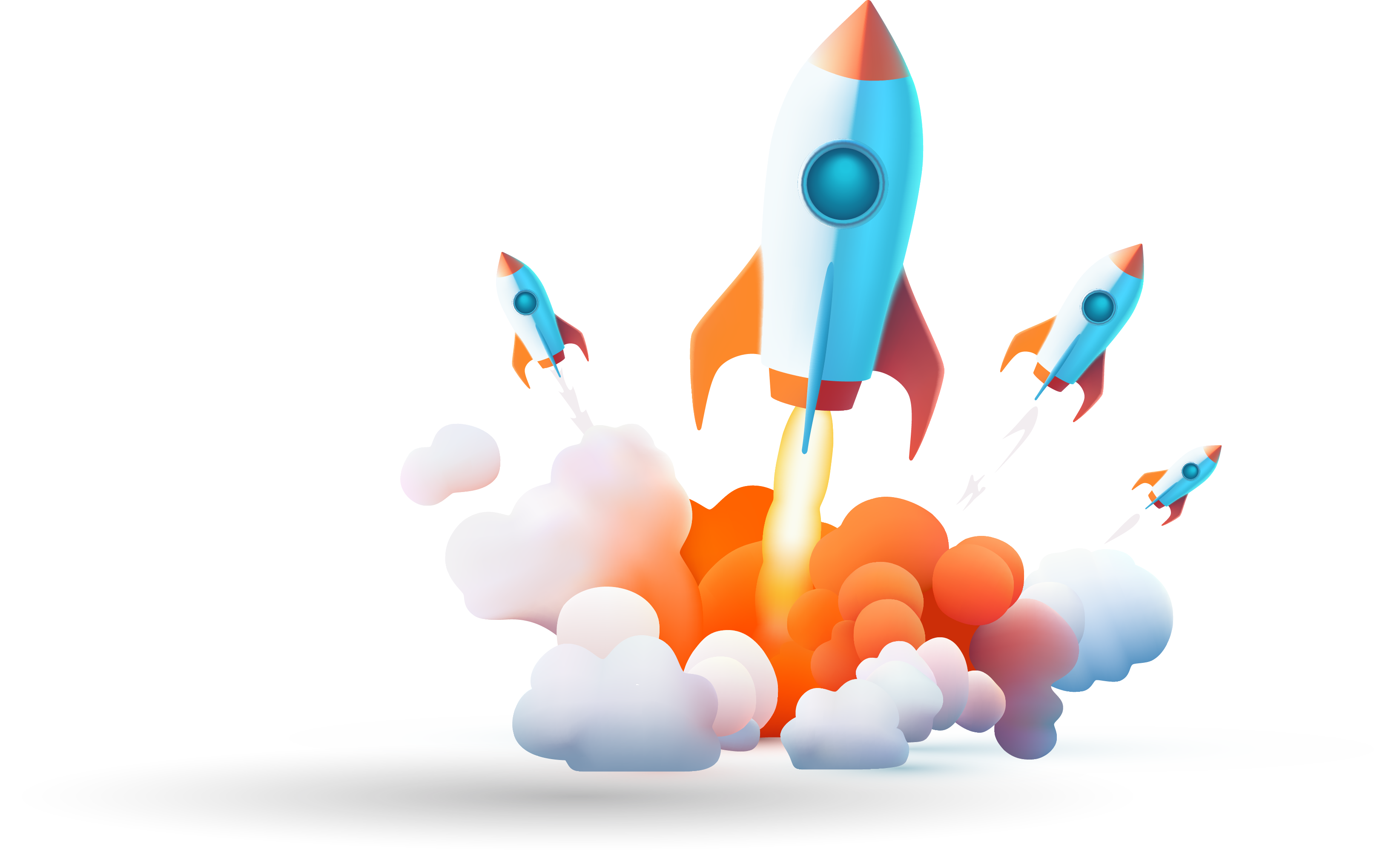 Item Setup
Needed steps to activate items:

Select in which stores the items should be replenished
Select the replenishment calculation method 
Specify parameters for the chosen method
Stores
Store 1
Store 2
Replenishment calculation
Demand calculation methods
Supported methods:
Reorder Point / Max. Inventory
Like for Like
Manual Estimate
Average Usage 
Adaptive models  
Seasonality (Forward Profiles)
Replenishment Calendars (moving events like Easter)
LS Forecast 
Advanced statistical methods
Item Setup
Needed steps to activate items:

Select in which stores the items should be replenished
Select the replenishment calculation method 
Specify parameters for the chosen method
Stores
Store 1
Store 2
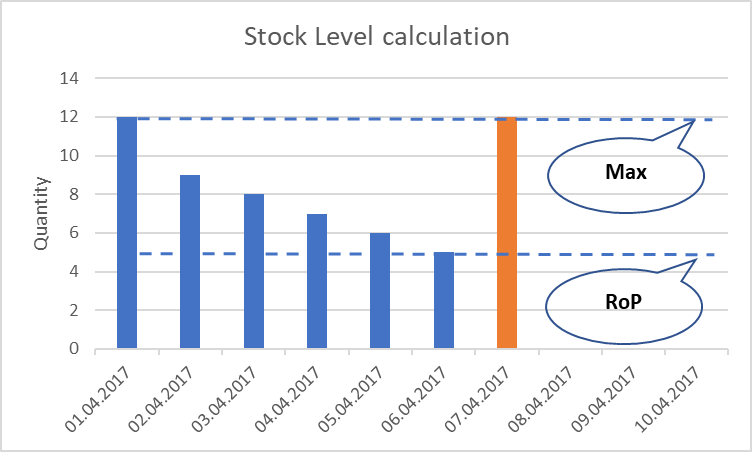 Stock Levelordering based on existing store stock
Fields 
Vendor
Reorder Point 
Max. Inventory
Let’s set up … Items for Replenishment
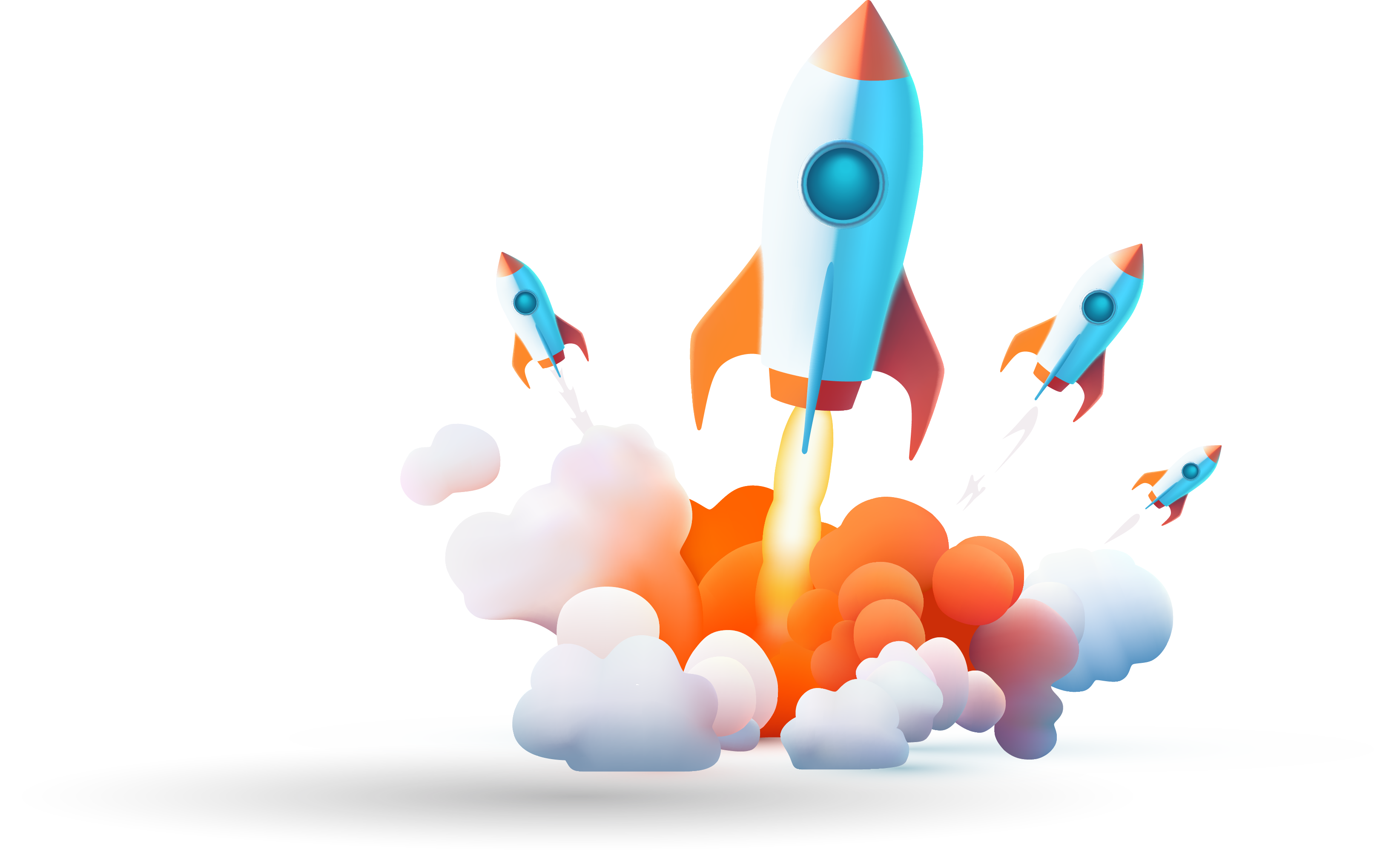 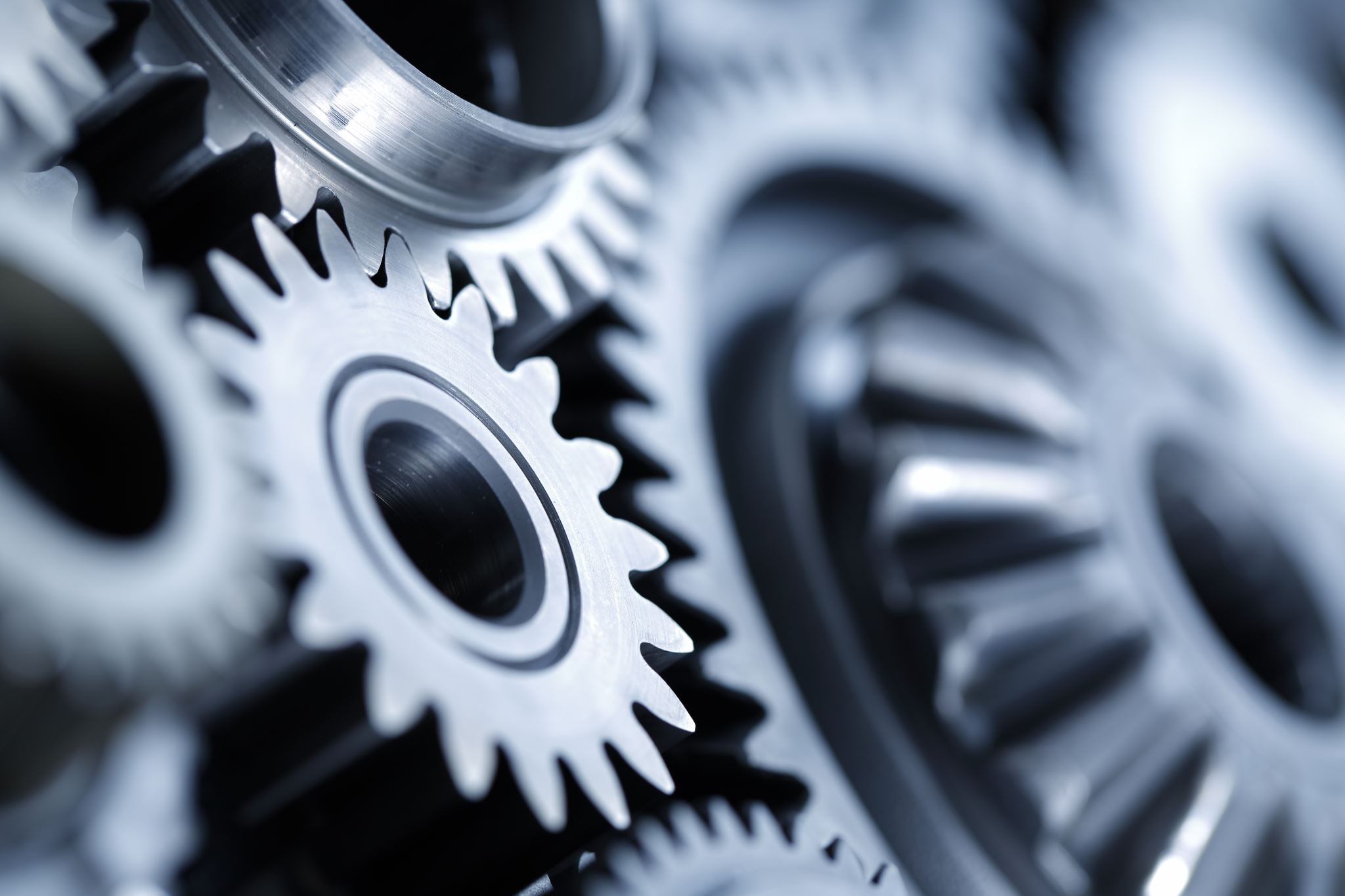 Replenishment Journals
The place where we calculate the proposals for:
Purchase Orders
Transfer Orders

Elements
TemplateDefines what should be calculated in the Journal and how (rules)
BatchDefines when (in which interval)the Journal should be calculated
Template Types
Types
Purchase Order 
Vendors to Stores
Purchase Order 
Vendors to Warehouses
Transfer Order
Warehouses to Stores
Purchase Order 
Vendors to Warehouseswith Cross Docking (Warehouses to Stores)
Redistribution 
Stores to Stores
To Warehousewith Xdocking
To Store
To Warehouse
(D)
(B)
(A)
(C)
(E)
Template Types
Types
Purchase Order 
Vendors to Stores
Purchase Order 
Vendors to Warehouses
Transfer Order
Warehouses to Stores
Purchase Order 
Vendors to Warehouseswith Cross Docking (Warehouses to Stores)
Redistribution 
Stores to Stores
To Warehousewith Xdocking
To Store
To Warehouse
(D)
(B)
(A)
(C)
(E)
Let’s set up  Replenishment Templates(and do our first calculation)
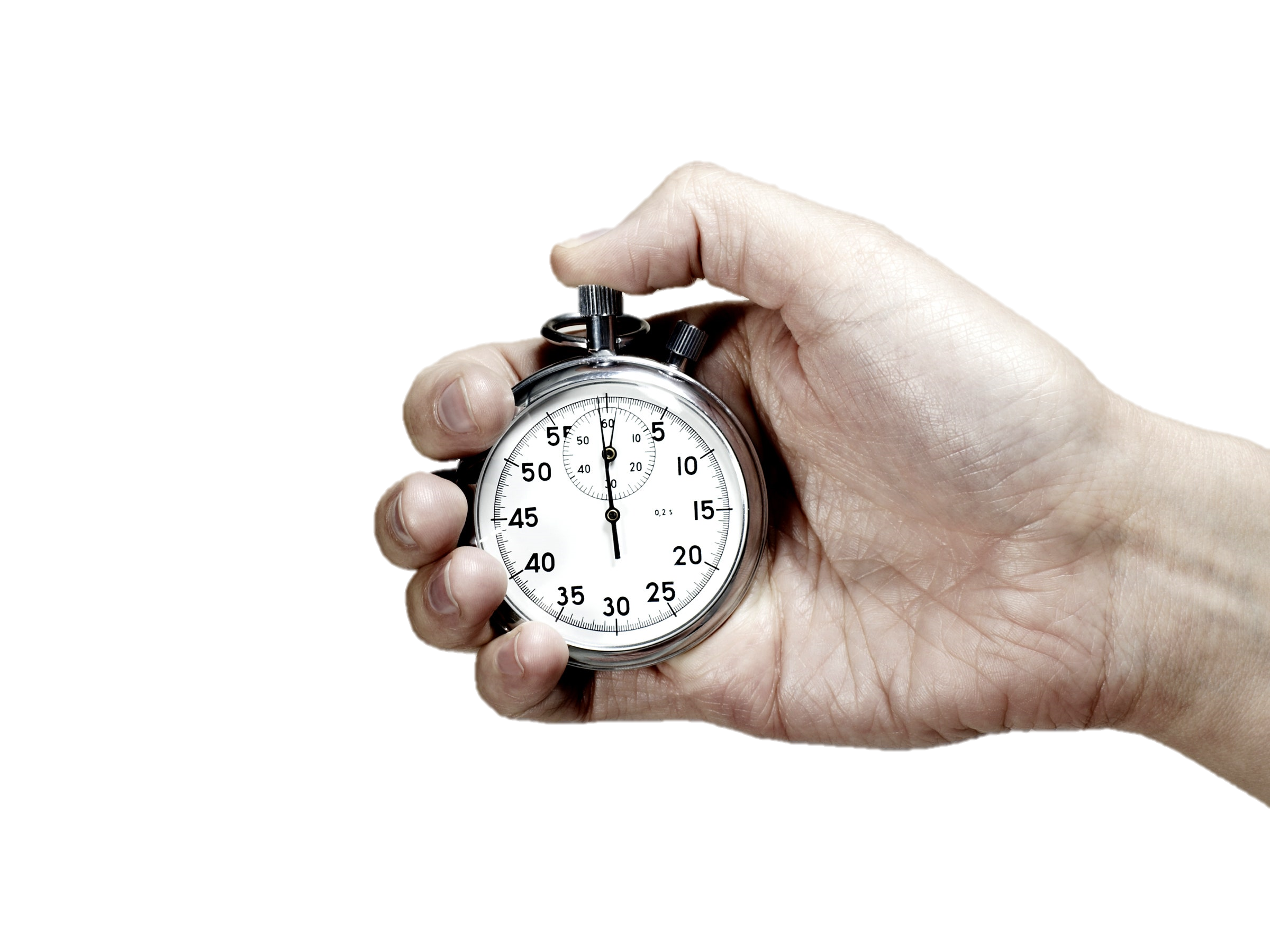 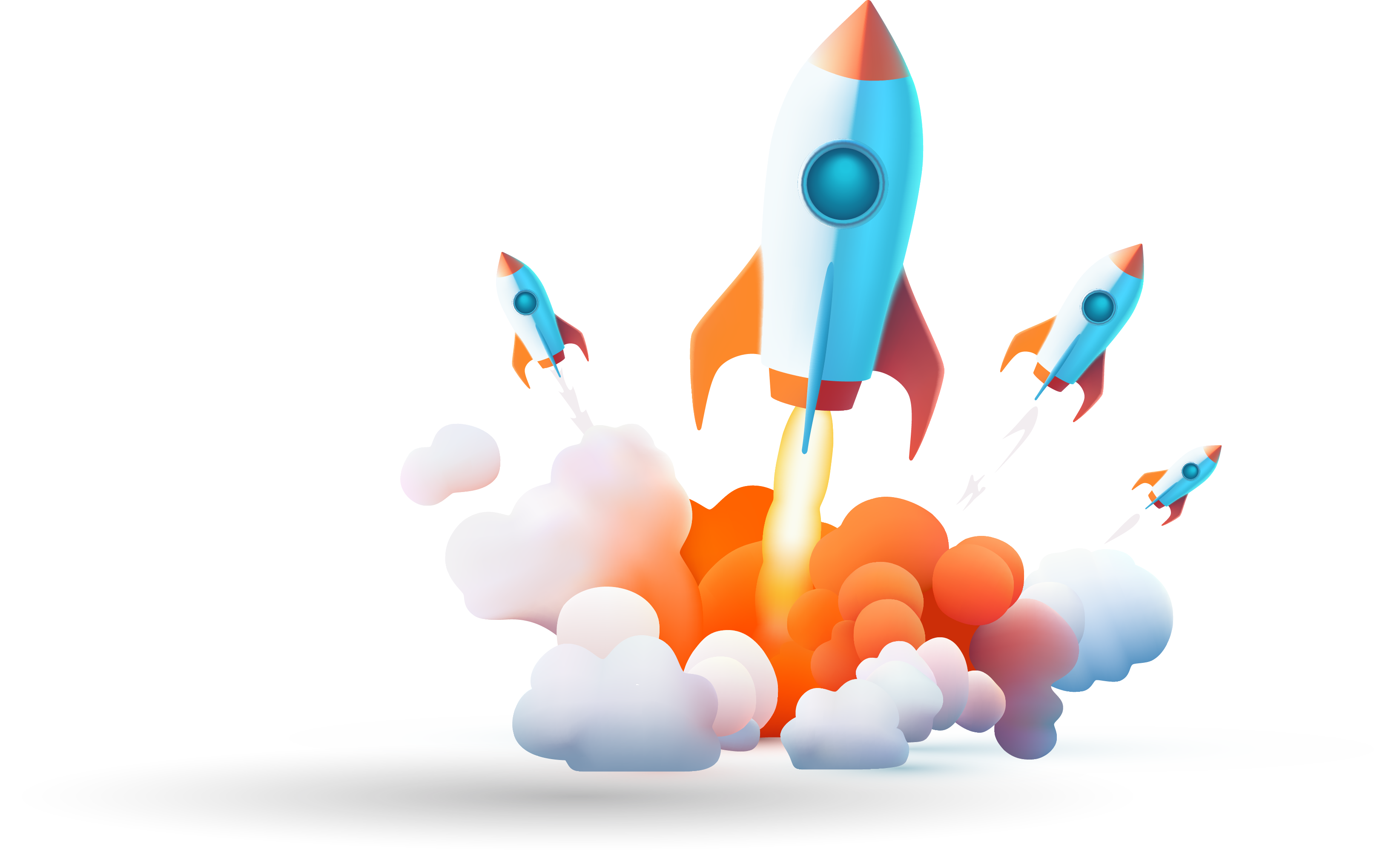 Replenishment calculation
Demand calculation methods
Supported methods:
Reorder Point / Max. Inventory
Like for Like
Manual Estimate
Average Usage 
Adaptive models  
Seasonality (Forward Profiles)
Replenishment Calendars (moving events like Easter)
LS Forecast 
Advanced statistical methods
Calculation methods
Historical sales: Average usageTransfer Orders and/or Purchase Orders are proposed, based on sales history.

Needed fields:
Sales Profile defines time horizon how far we look back
Coverage Period 
Warehouse: based on purchase interval
Stores: based on store replenishment interval
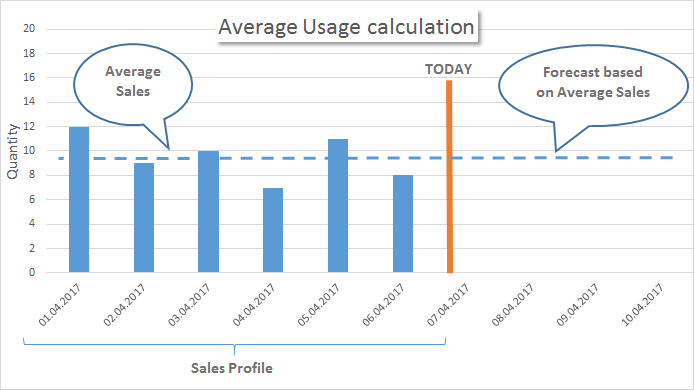 Let’s change our  Item’s setup to use Average Usage(and do another calculation)
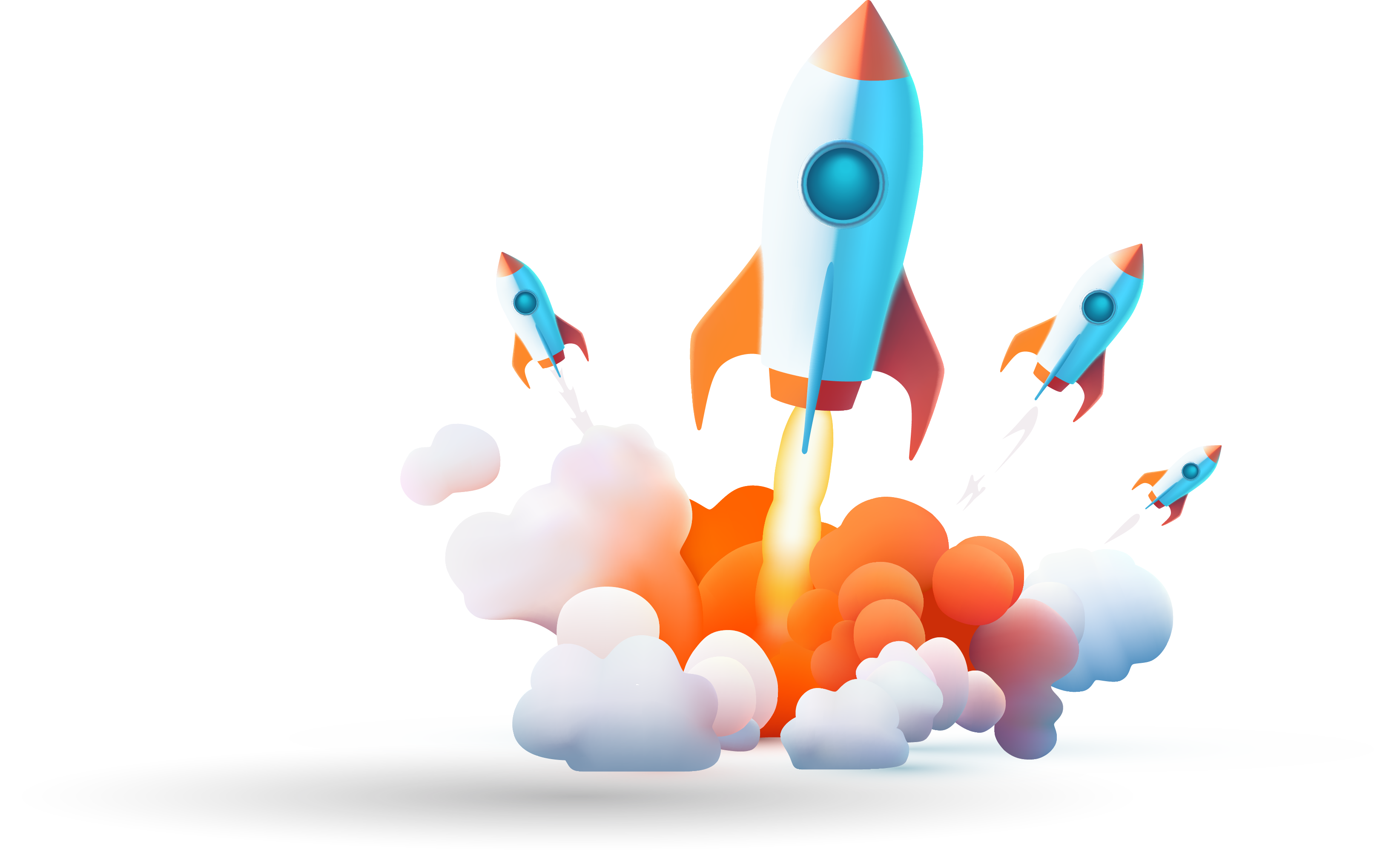 Sales history Adjustments
Simulation or adjustment of Sales History
Methods:
Simulate sales history for new items or stores (from other item’s sales history with factors)

Correction of sales history Automatic outlier detection, Planned demand event / promotions tracking, Manual corrections
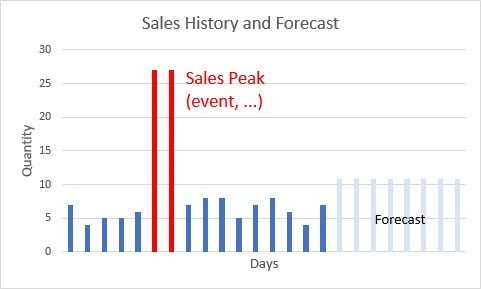 Let’s simulate sales history for our new item(and do another calculation)
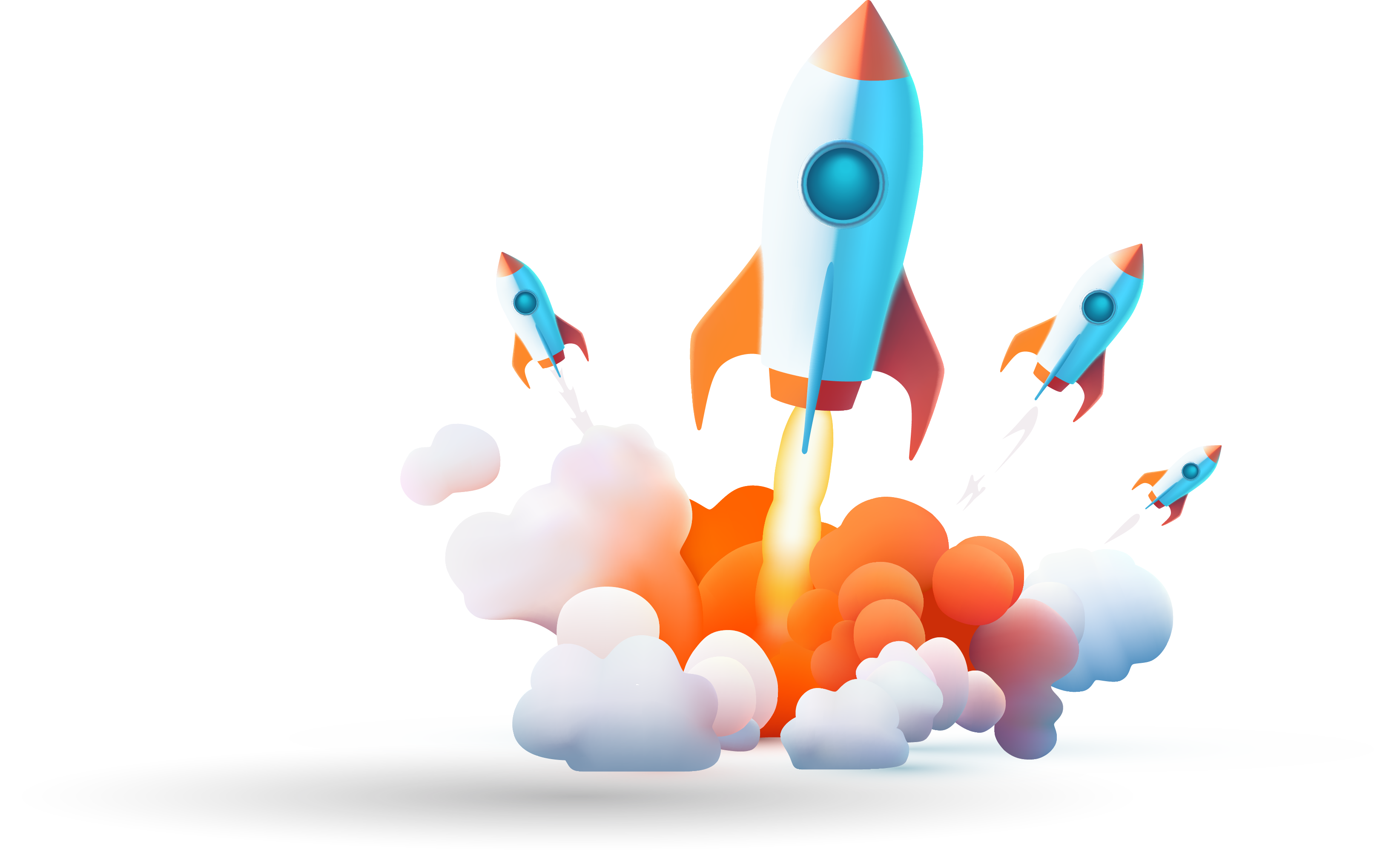 Planned demand events
Exhibitions, Events, Festivals, Promotions…Feature:
Increase demand for future periodswith absolute or percentage values.

Needed information
Which items 
Which stores
Date period
Effect on demand
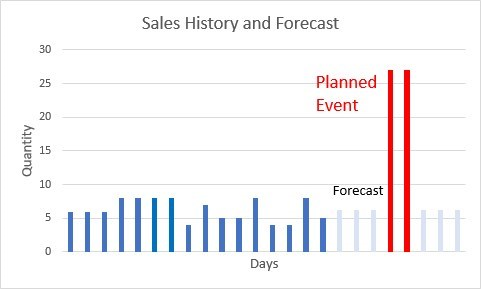 Let’s create  a planned demand event for our item(and do another calculationand review the results)
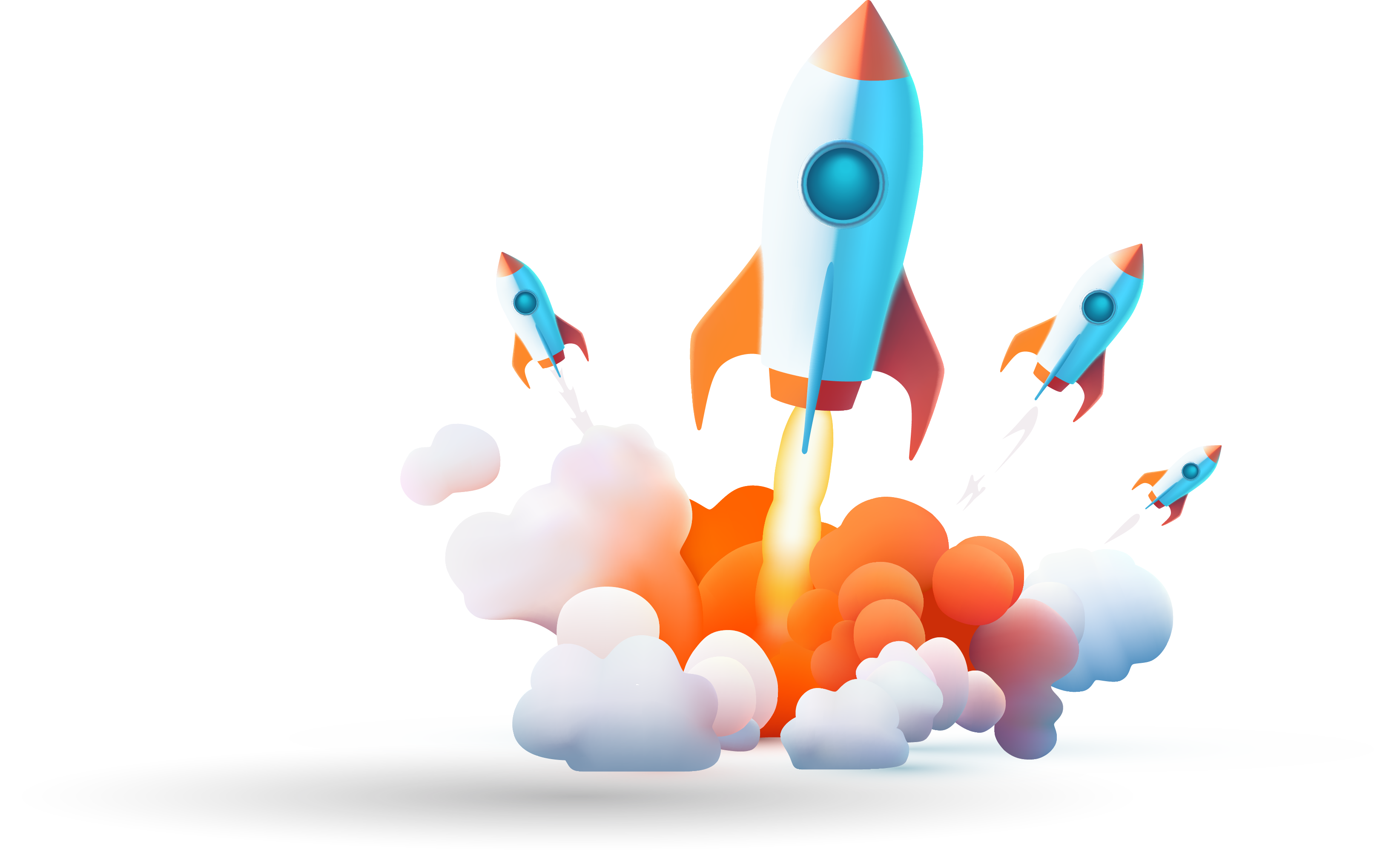 Let’s create  Purchase Orders(from the Template)
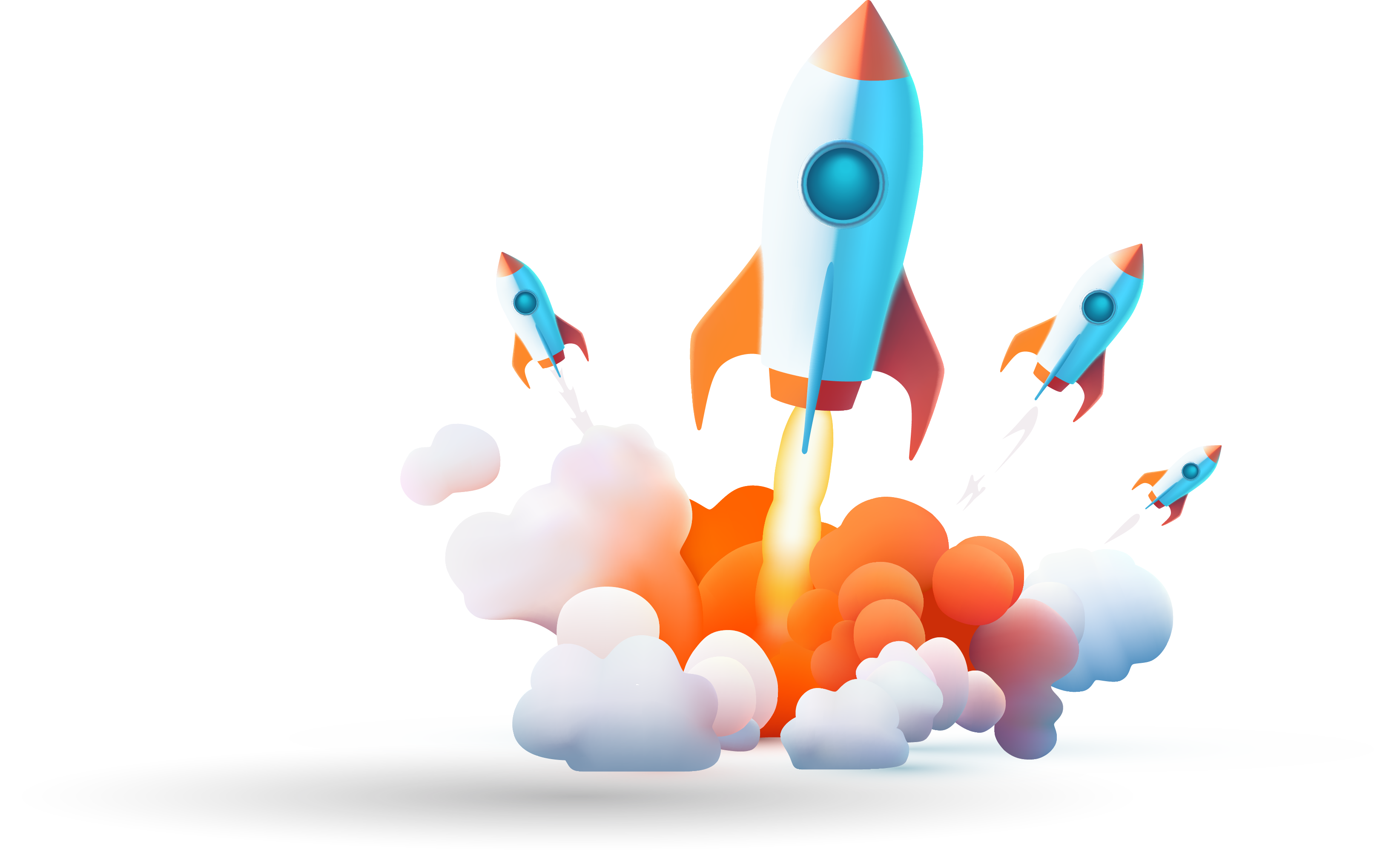 How to automate  this process?
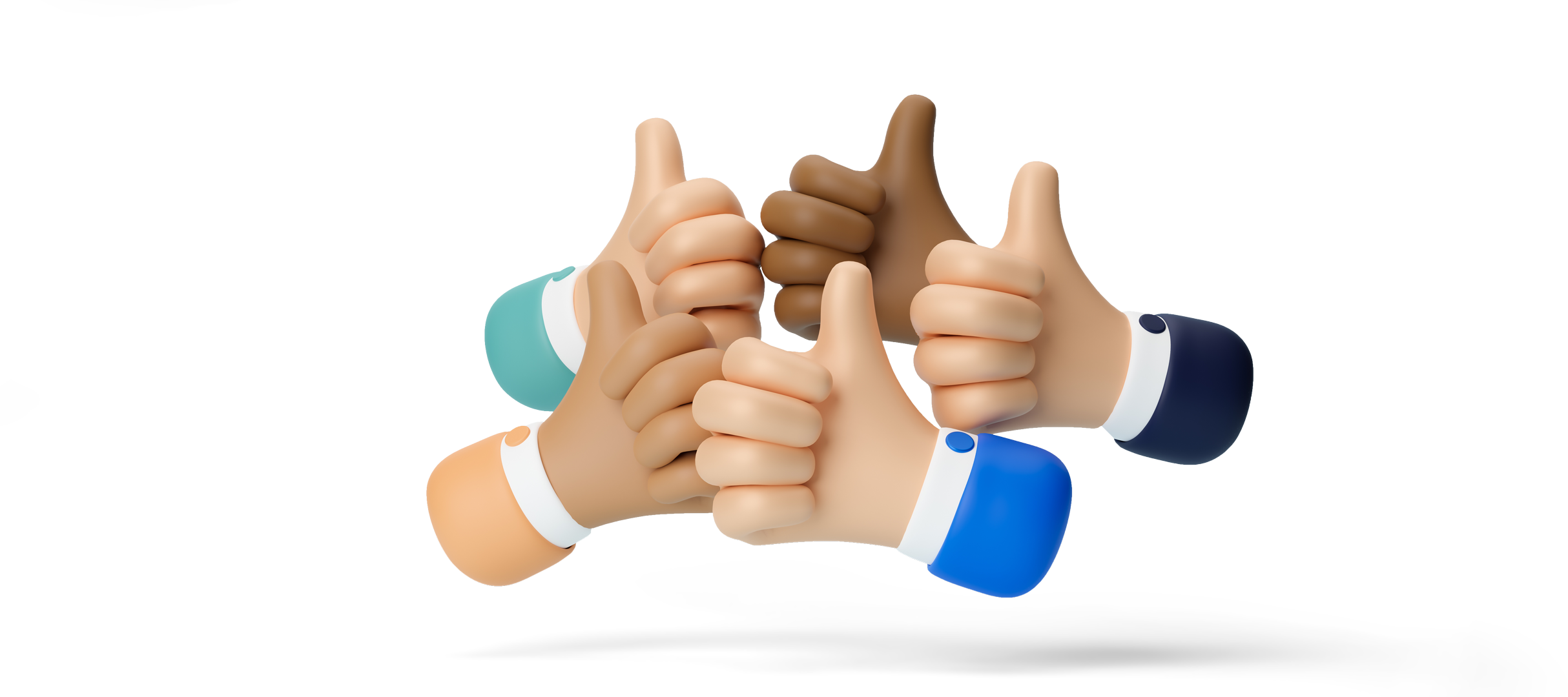 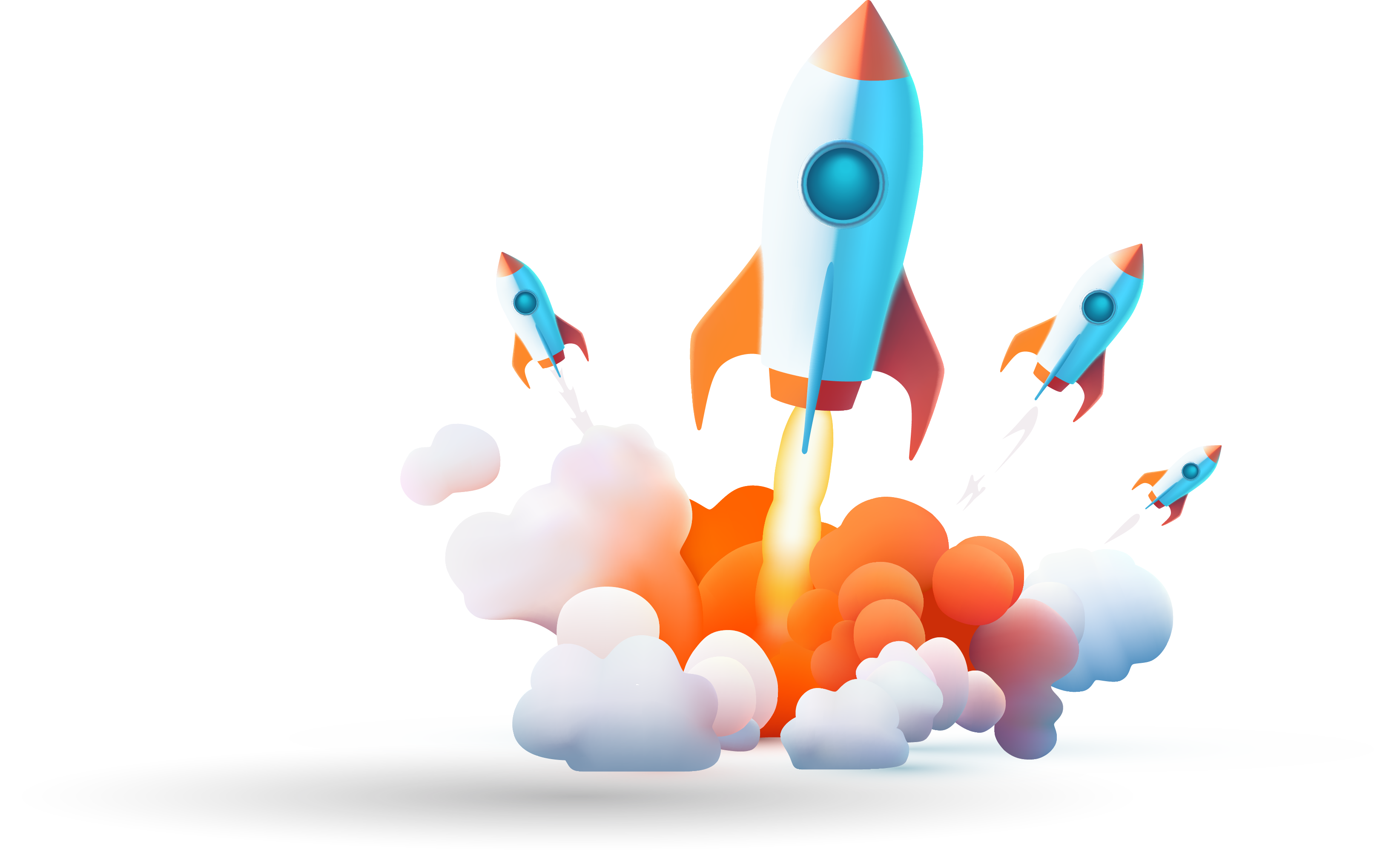 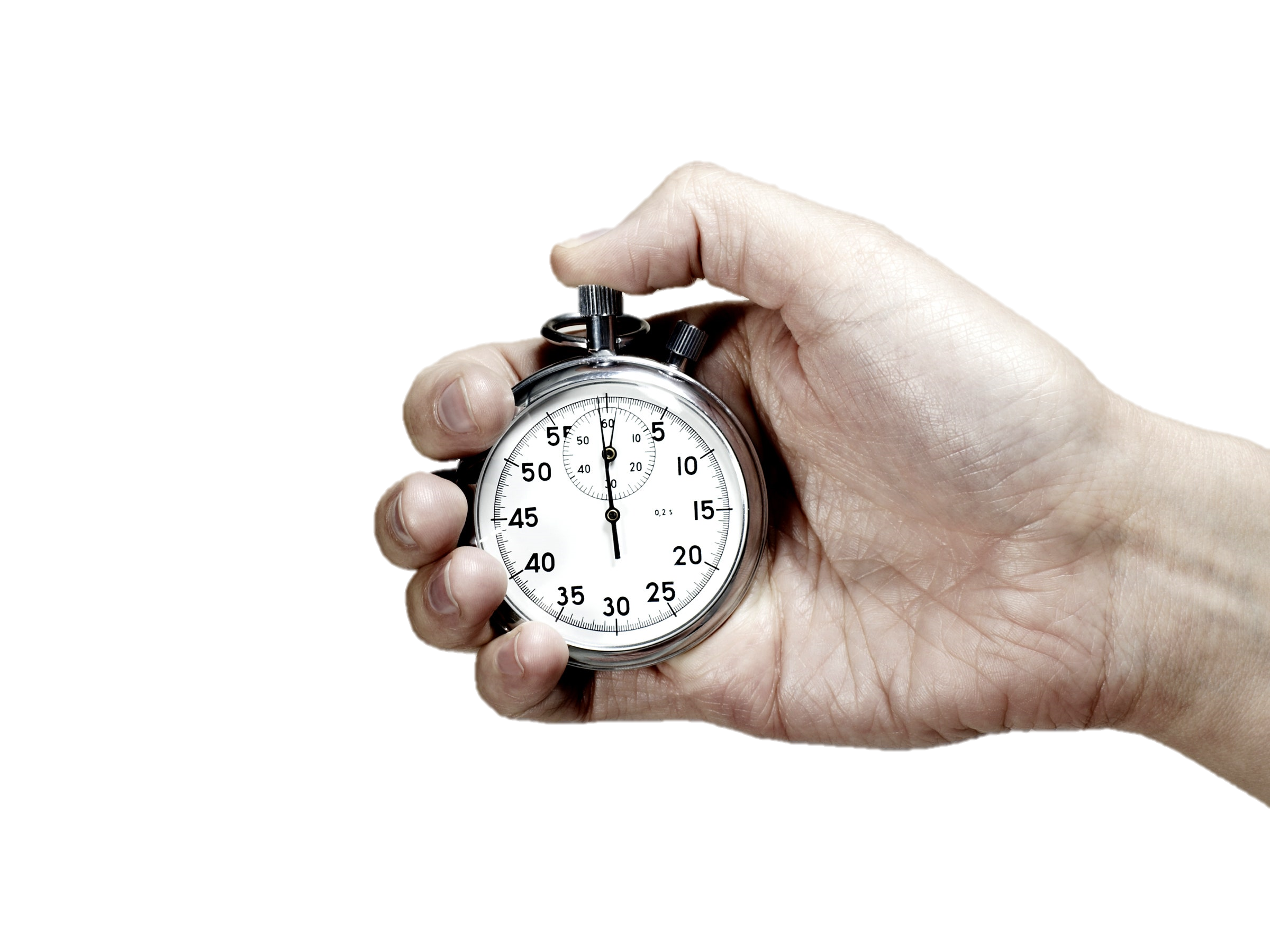 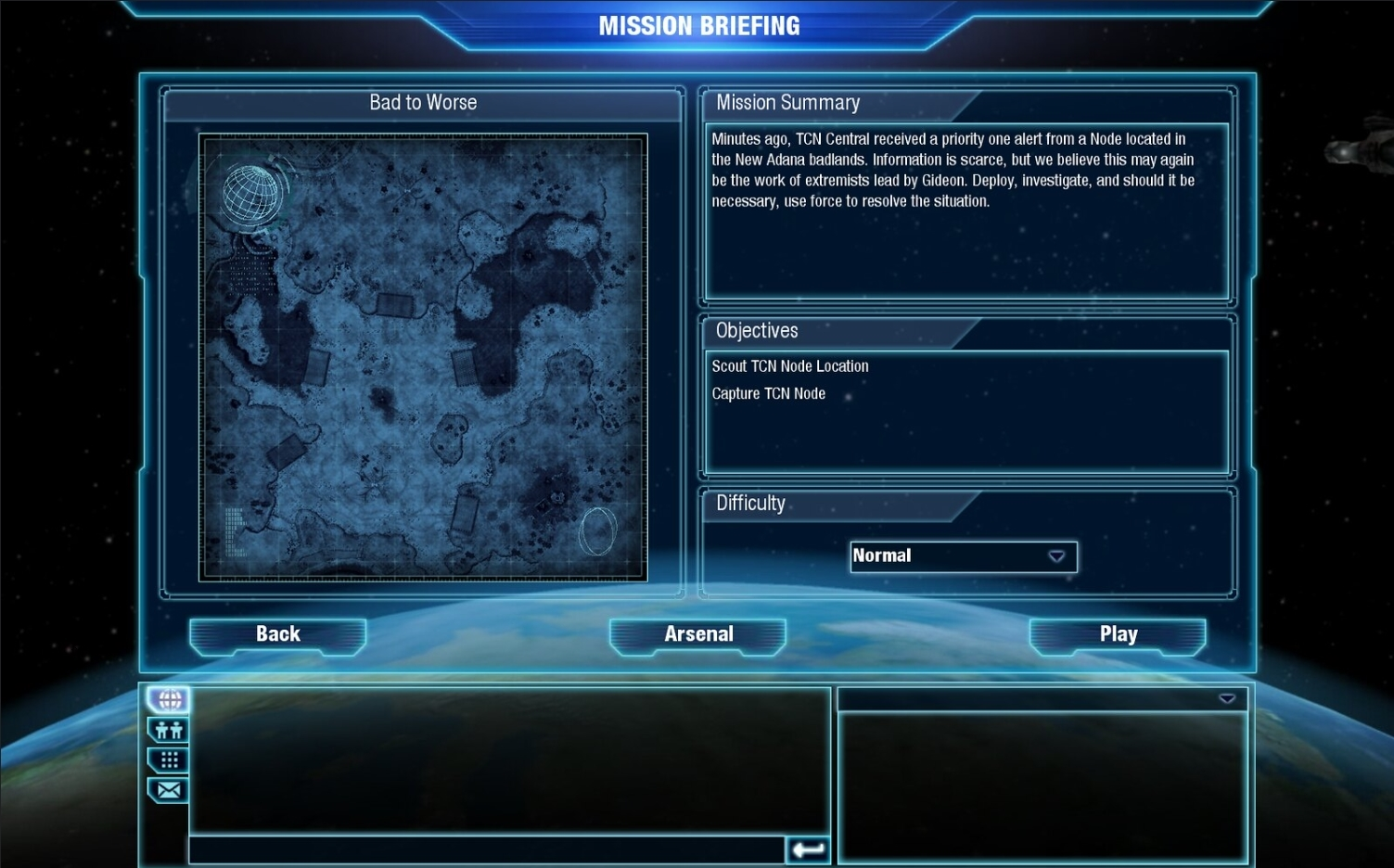 MISSION: Start me up!
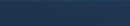 Activate Replenishment for Houston Space Center
  for 2 Stores
Small Warehouse
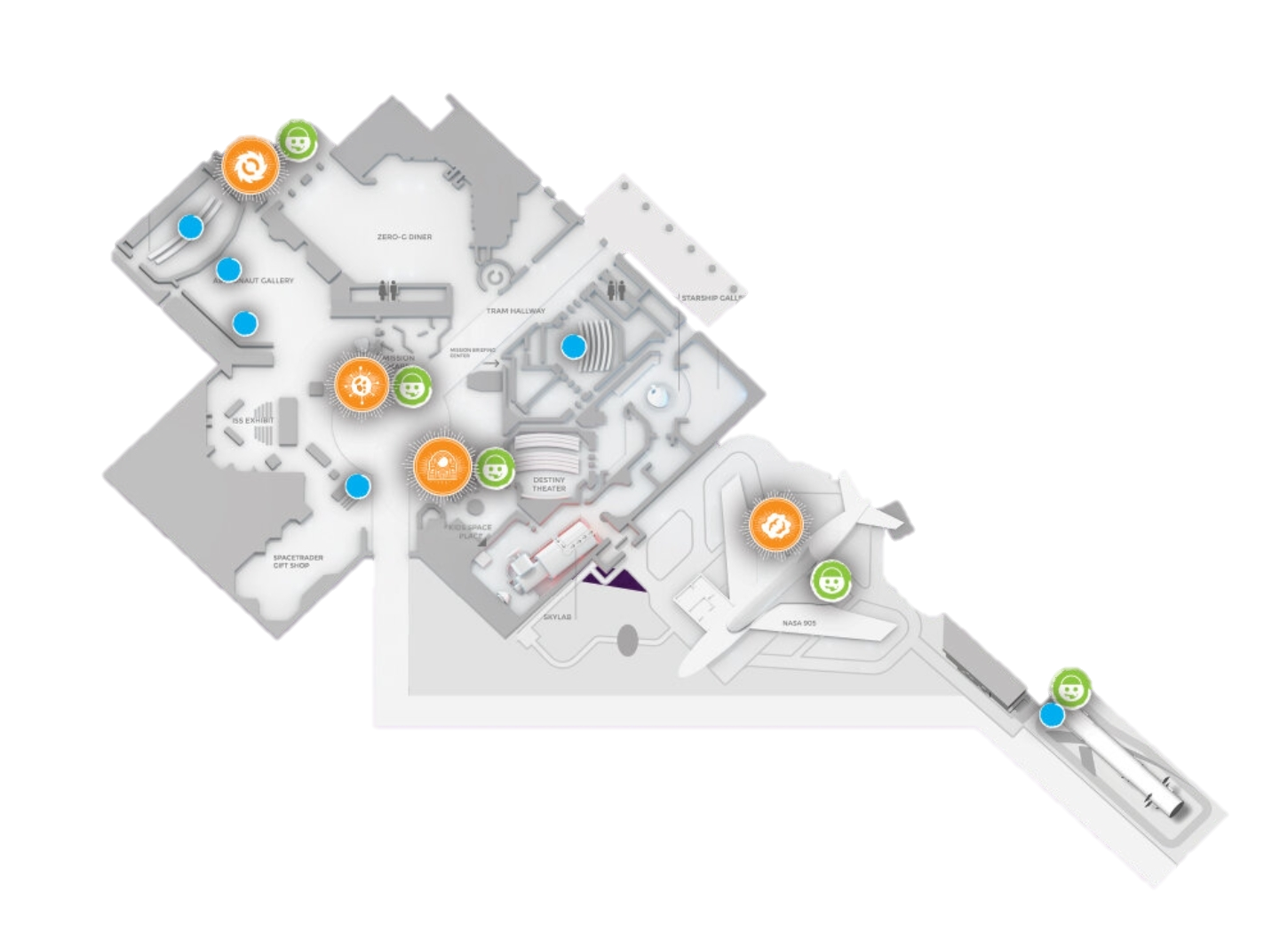 Store
Automatic PO & TO creation for Stores - based on Stock - based on Sales History
Cafe
Store
Low/Medium.  Time = 60 minutes
Hint 1: use Replenishment Implementation Guide
Hint 2: focus on a couple of items first, before you              setup all items
Replenishment
How to get started?
Training
LS Retail Academy – training coursehttps://www.lsretail.com/ls-academy/

Individual training through LS Retail Consulting
Webinars, LS Central Online Help

Sales support
Presales, Solution design, Concept reviewsby LS Retail Consulting

Implementation support
by LS Retail Consulting
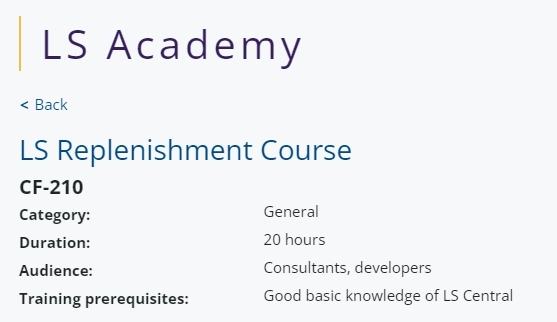 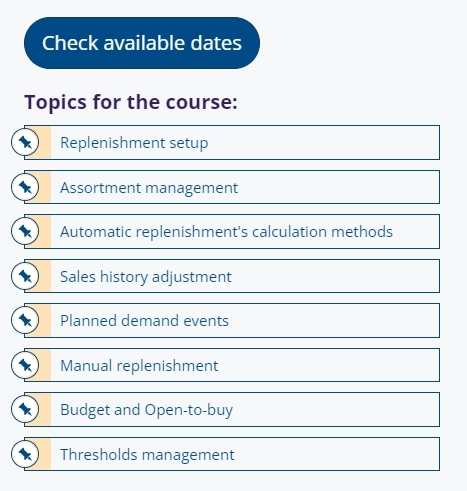 Thank you